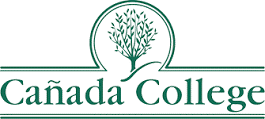 Annual (operational) Plan for 2021-22
Adopted by PBC and forwarded to President Lopez on October 20, 2021
The College Annual Plan
Sets forth the activities to be implemented in one year to support the achievement of the five-year goals articulated in the Education Master Plan, which are in support of achieving the College Mission.
Is a synthesis of objectives, strategic initiatives, and activities of other college plans, grant deliverables, and recent mandates from the State Chancellor’s Office.
Education Master Plan: 2017-2022
Year 1
2017-18
Year 2
2018-19
Year 5
2021-22
Year 4
2020-21
Year 3
2019-20
Strategic Enrollment Planning              Strategic Enrollment Management Plan: 2020-23
Year 3
2022-23
Year 2
2021-22
Year 1
2020-21
Antiracism Task Force & Cultural Center Focus Group recommendations also considered in 2021
College Committee Planning:  2020-2023
   Align 3-year planning as appropriate per committee
Annual Strategic Plan
(operational)
Annual Strategic Plan
(operational)
Annual Strategic Plan
(operational)
Where we are now
Input from the Campus
More than 40 faculty, staff and student leaders who participated in our Leadership Retreat this summer.
Antiracism Task Force and ACES
iDeans
Guided Pathways Steering Committee
supports these EMP strategic initiatives
Proposed priority…
EMP Goal 3
EMP Goals 1,2,3
EMP Goals
 1 & 3